HIGH SCHOOL DRAMA
DRAMA 4TH PERIOD
11:05-11:55 A.M.

DRAMA 5TH PERIOD
12:00-12:50 P.M.
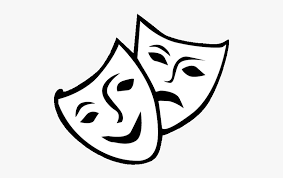 Marianne VargasFine Arts Department Lead TeacherTri-M National Music Honor Society SponsorBachelor of Music Education from Jacksonville UniversityOrff Teaching Methods Certification28 years teaching experience20 years church worship16th year at CCASubjects Taught  - Orff Mallet Ensemble, MS Worship, ZPeriod Worship, Drama, Chorus
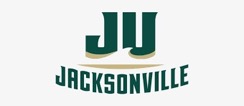 Drama Syllabus
The CCA drama program is designed to inspire the student who wishes to develop a love and appreciation of the theatre.  Classes are structured to provide the student a basis in theatre skills, to offer a creative outlet, and to produce well-rounded performers. The goal will be to create and perform in a culminating performance, so  that  students can demonstrate what they have learned and to experience the exhilaration of the interaction between actors and audience.
Specifically, they will be focusing on vocal variation, physical movement, development of a character, stage areas, storyline/plot, blocking, facial usage, the roles within technical theatre, and most importantly creativity.  Students will look at scripture as background for concepts.  All creation comes from God.
Assessments Participation in Classwork 50% (Includes activities, written work)Test 30% (Written and Acting)Group projects/Production material 20%
Behavior
Have a positive attitude in class
Be helpful and respectful of others
Be prepared with appropriate materials
Performances
All School Christmas Program 12/6/21 at Christ’s Church
Spring Show, 4/28/21